ТЕХНИКА ЗА ХИГИЕНА НА РЪЦЕТЕ С ДЕЗИФЕКТАНТ, САПУН И ВОДА
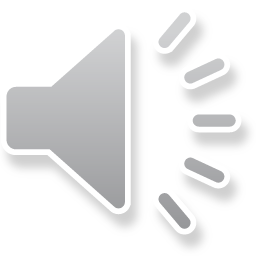 ЗДРАВНИ И ХИГИЕННИ НАВИЦИ У ДЕЦАТАПредстоящата учебна 2021-2022 година  поставя предизвикателството пред  учители, децата и техните семейства да се опази здравето на децата, на всички около нас в условията на продължаващата пандемична ситуация, обусловена от разпространението на KOVID -19.
Ресурсният учител по проект на УНИЦЕФ-„Европейска гаранция за детето“, медицински специалист и учители от различните възрастови групи в ДГ “Райна Княгиня“ - гр.Бургас  направиха стъпките към осъществяване на взаимно доверие и подкрепа към една безопасна среда.
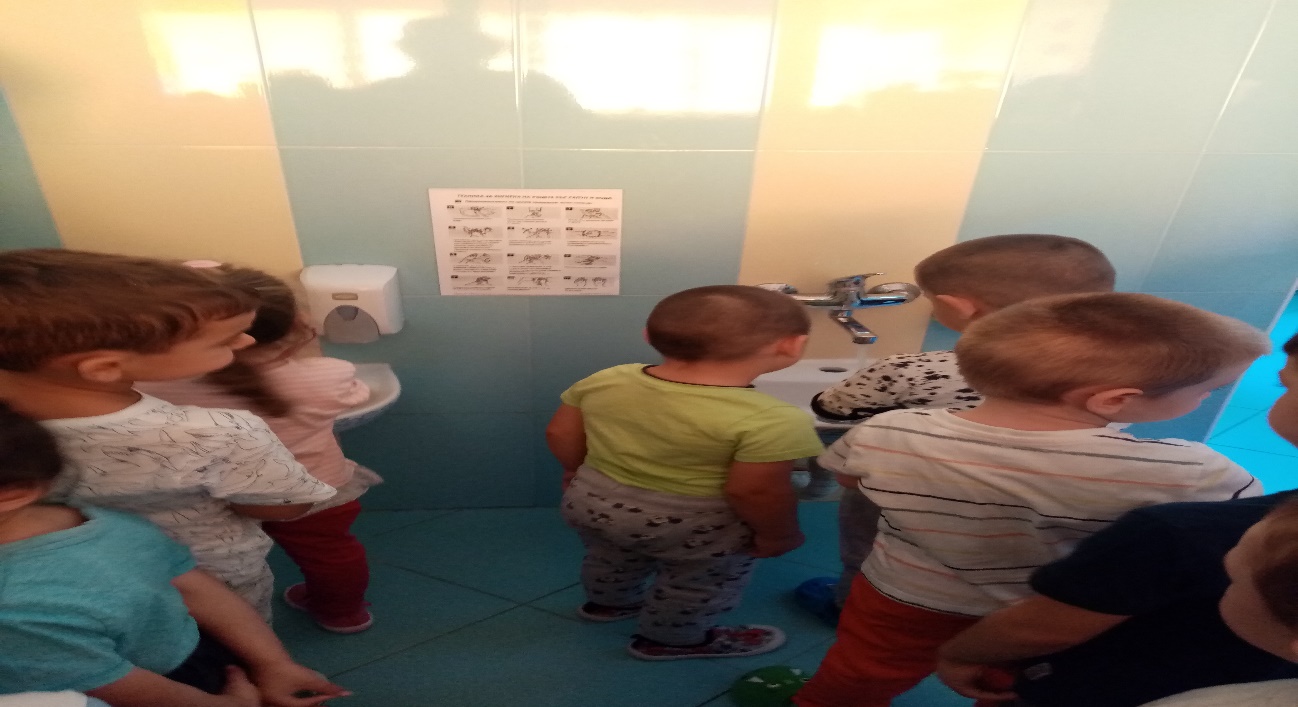 В името на изграждането на  сигурна, но и спокойна среда, която да гарантира не само физическото, но и психичното здраве на децата, медицинското лице показа техника за хигиена на ръцете с дезифектант, със сапун и вода.
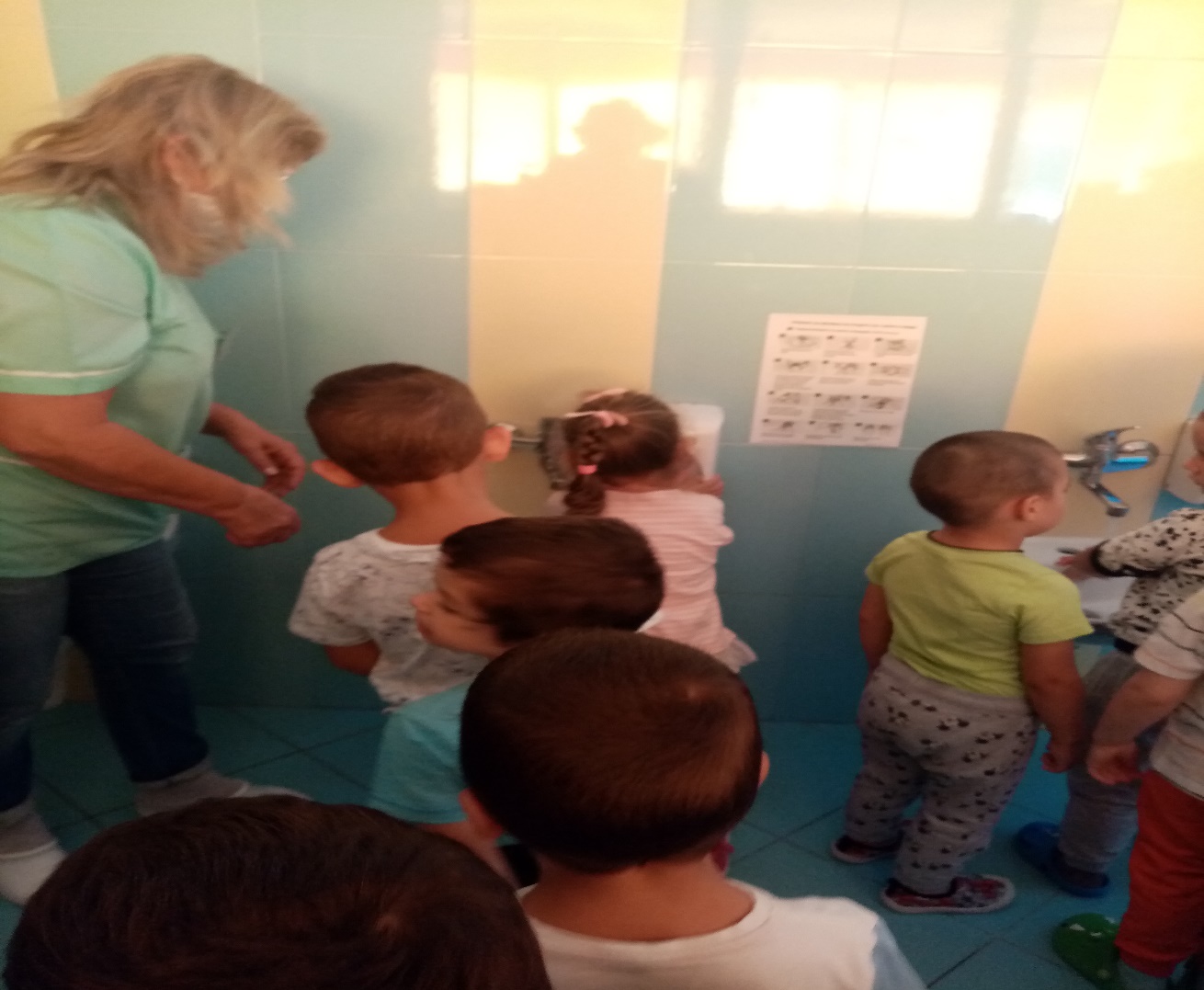 Целта на представената техника бе да се създаде нужната организация, която да даде увереност на учителите, родителите за грижите и контрола, които се осъществяват за опазването на здравето и живота на децата в условията на разпространението на KOVID – 19, чрез насоки към актуализиране на  умения в здравно-хигиенни навици.
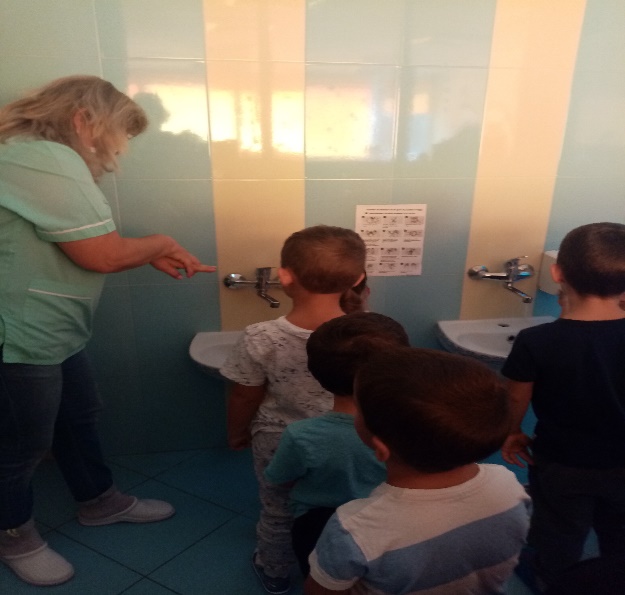 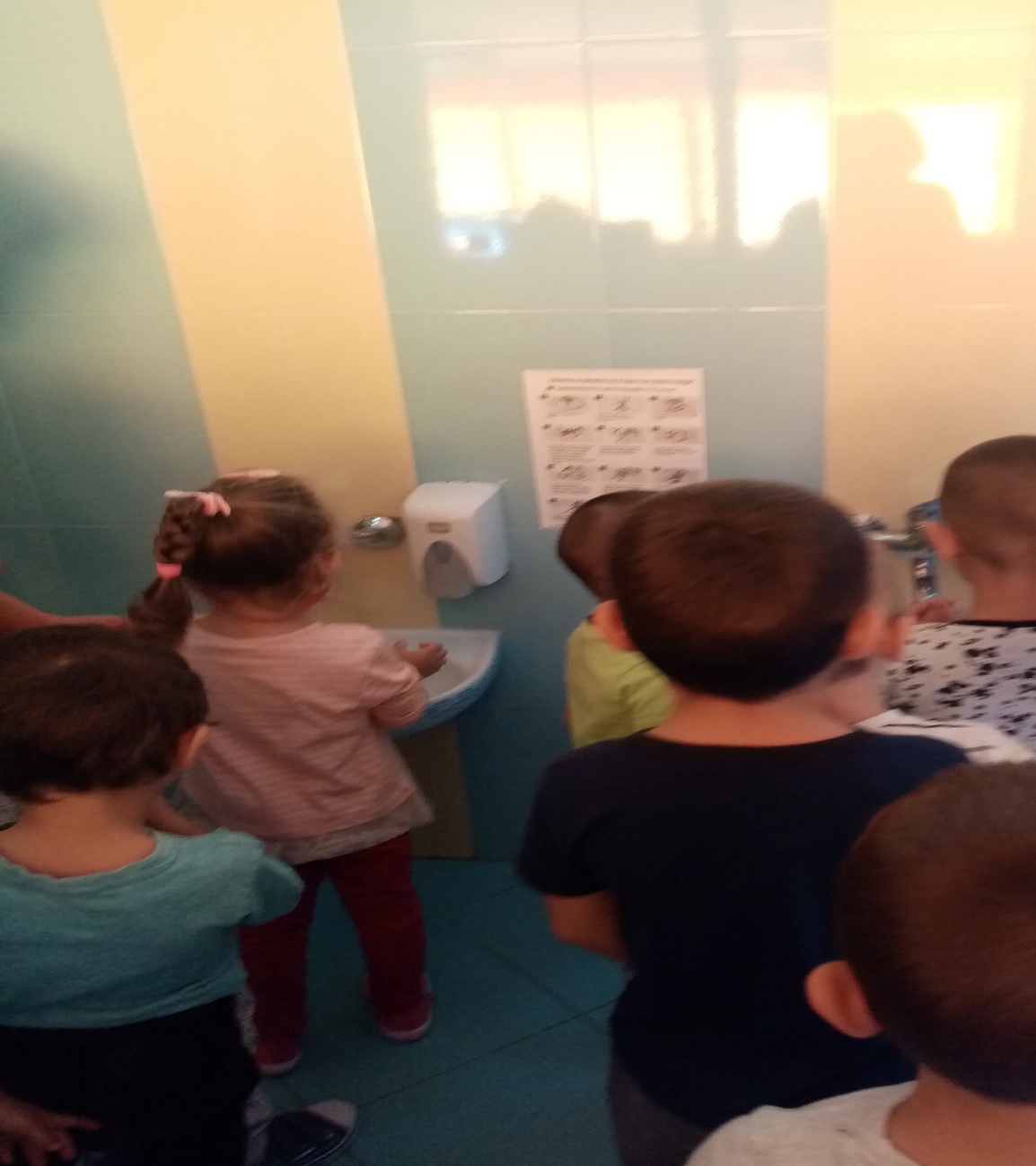 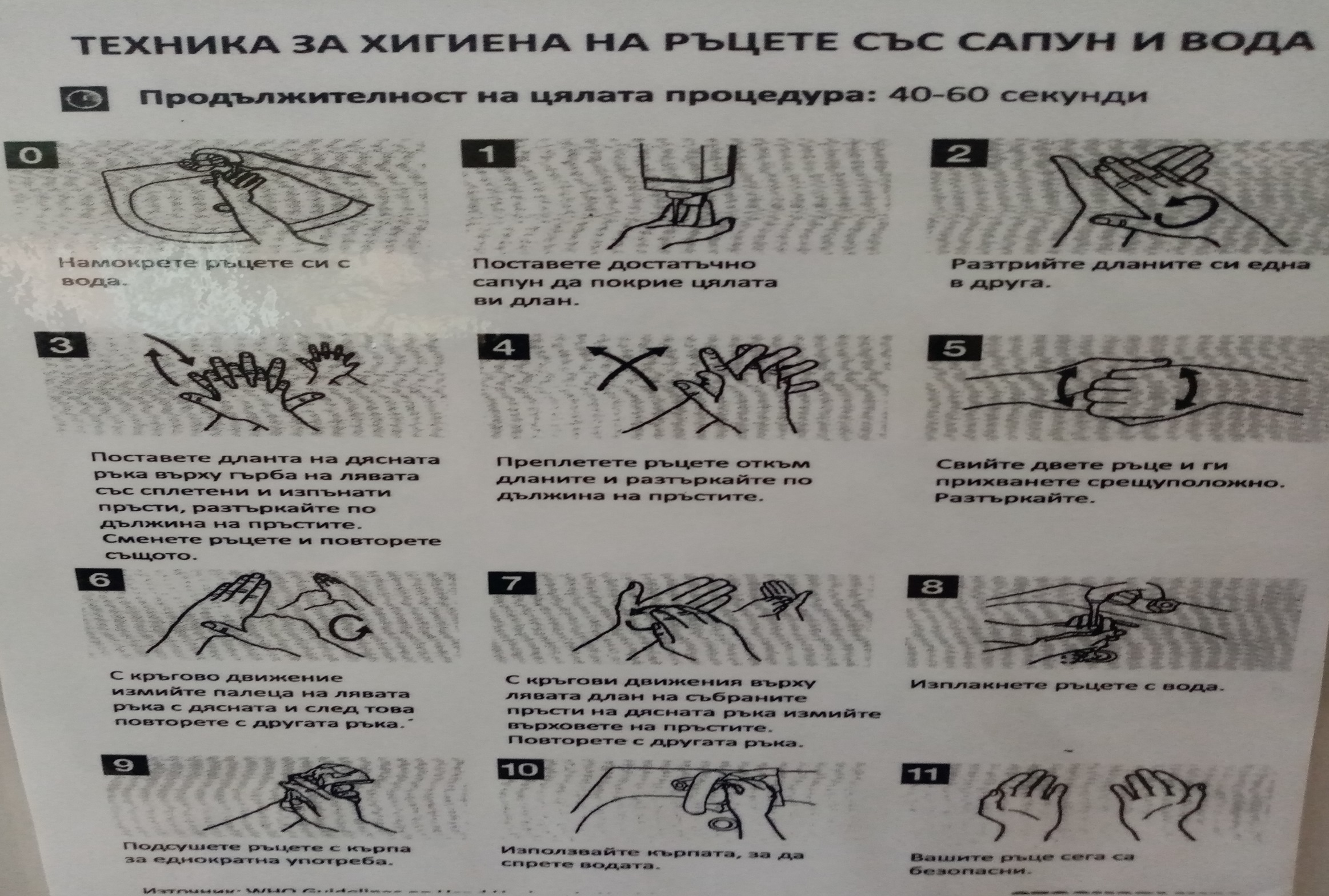 ПУСКАНЕ НА ТАЙМЕРА
Изготвили:
●Жечка Филипова - ресурсен учител-УНИЦЕФ “Европейска гаранция за детето“
●Татяна Георгиева - медицински специалист
гр.Бургас                                                                                       07.09.21г.